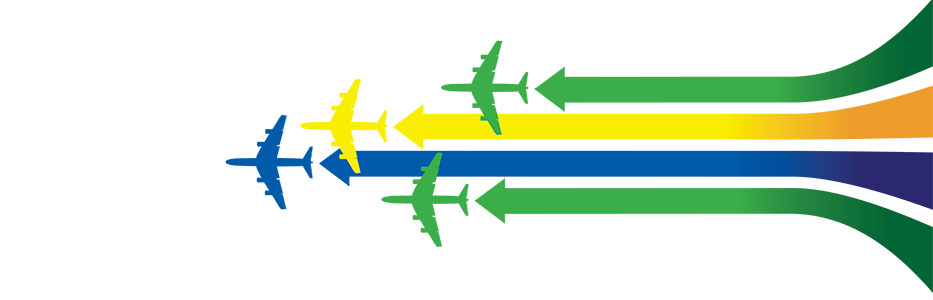 Importance of Air Connectivity 
and Airport Investments

ICAO Air Services Negotiation Event 
Antalya, October 2015
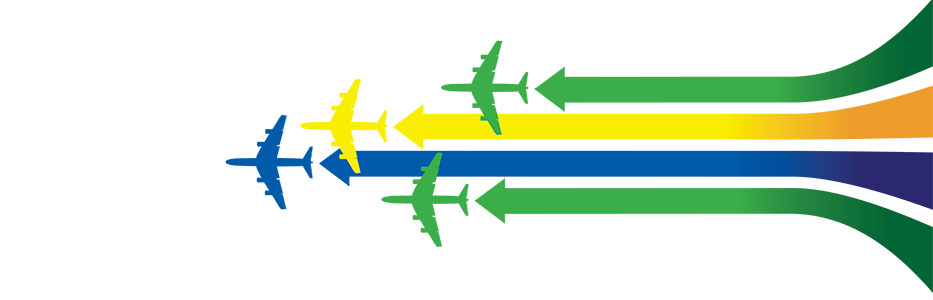 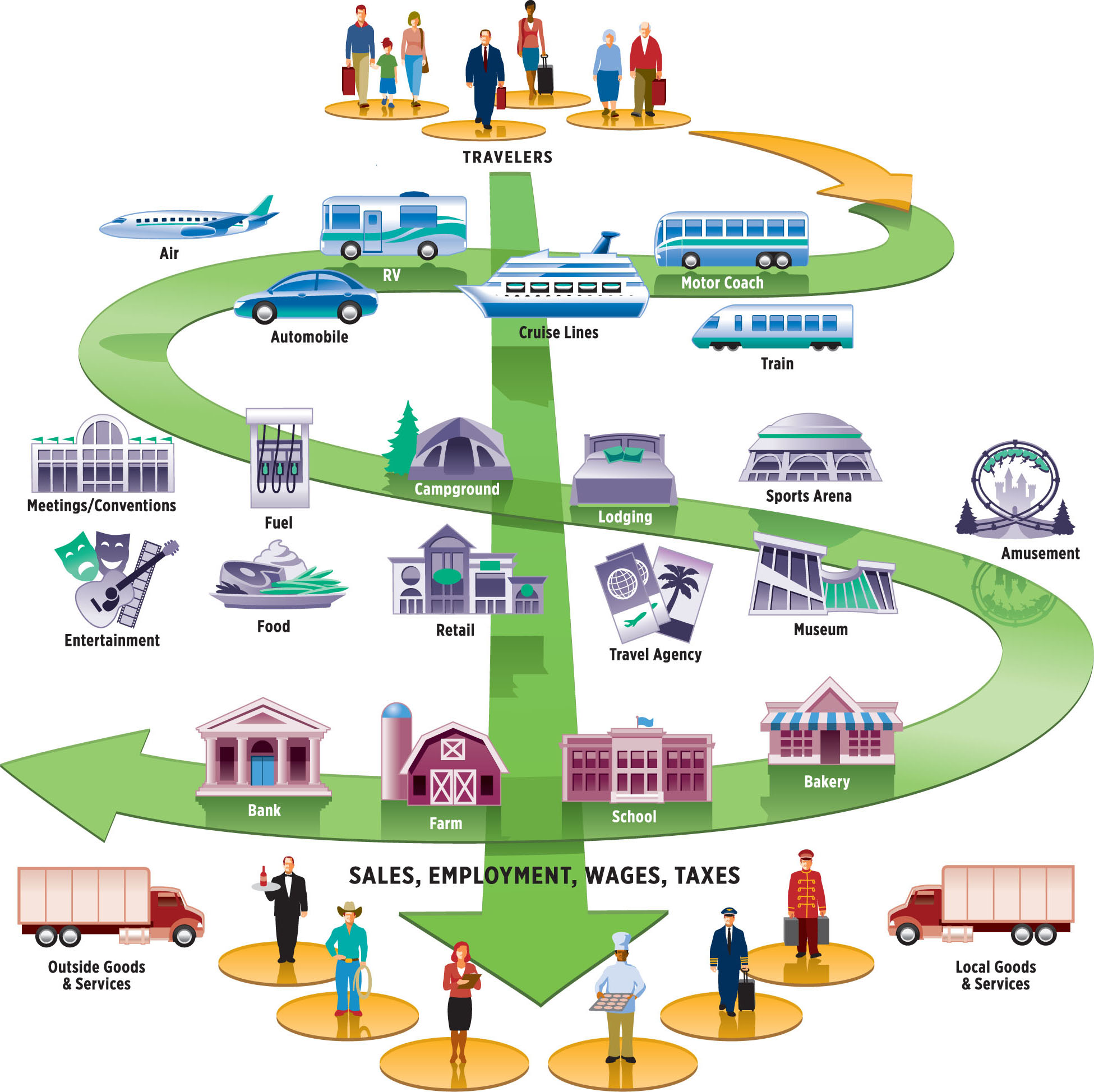 Aviation has a high multiplier effect in the economy
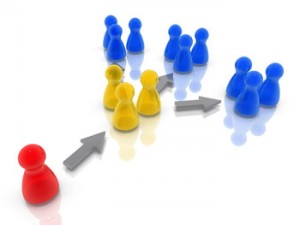 Every $1 spent in the aviation sector 
creates an economic activity worth $3.25 
due to being at the heart of tourism industry
whereas each dollar generates much less activity in other sectors
Finance: 1.4 
Construction: 2.3
Automotive: 2.9
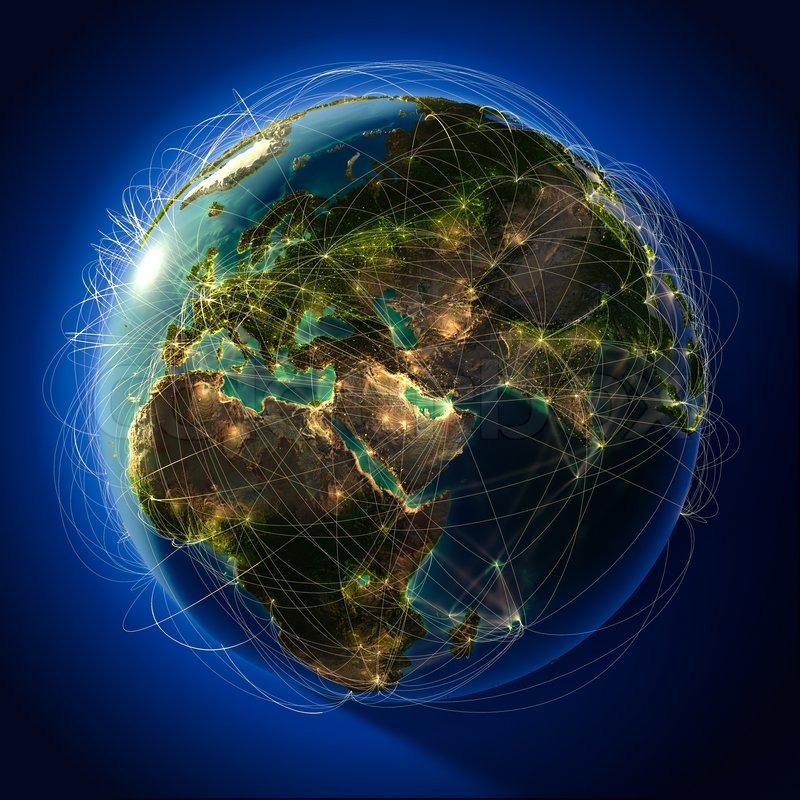 10% increase 
		in global air connectivity
$55 billion increase 
		in global outputs each year
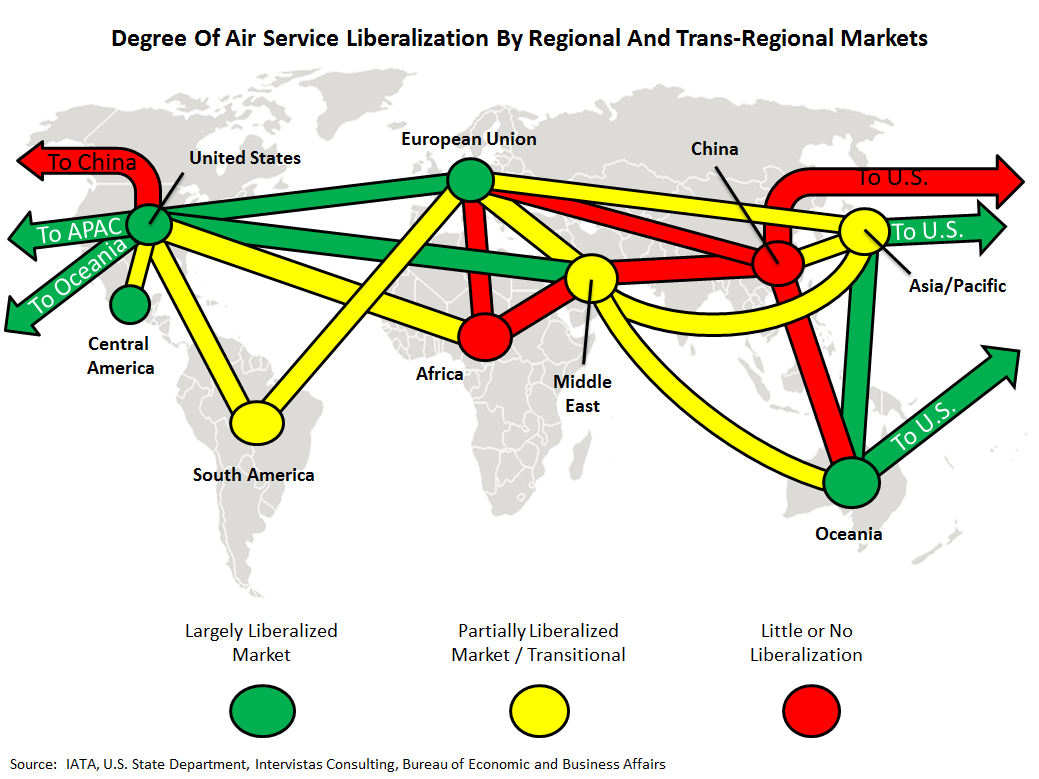 Asia and Africa need to open up their skies
Growth of the Turkish Aviation Market and TAV Airports
Turkish Aviation Market (mPax)
TAV Airports Passenger Traffic (mPax)
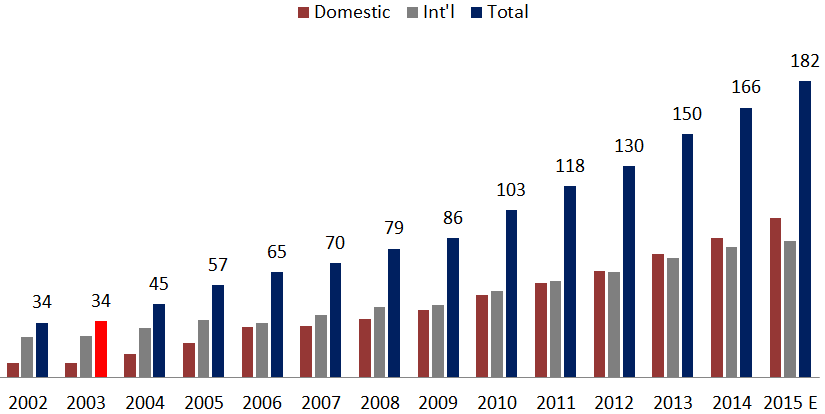 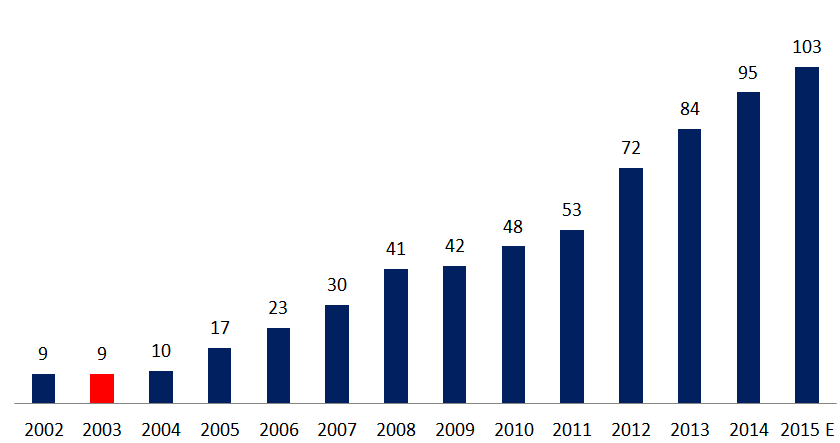 CAGR (2002-15E)
14%
CAGR (2002-15E)
21%
Number of Aircraft in Turkey
Privatization of airports followed by the deregulation of domestic market in 2003 
was the turning point of the phenomenal growth in Turkish aviation industry
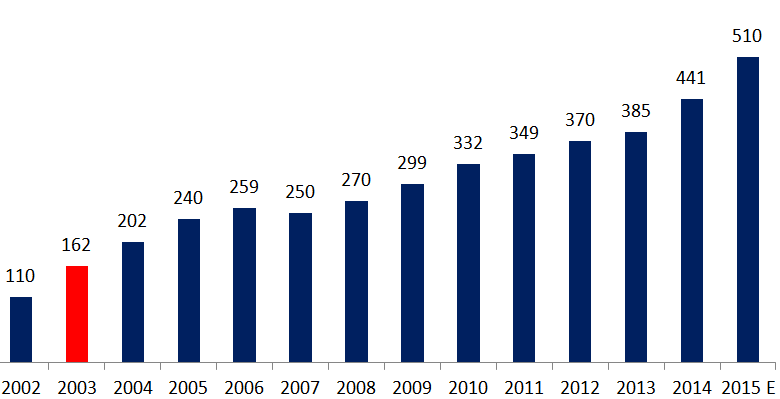 CAGR (2002-15E)
13%
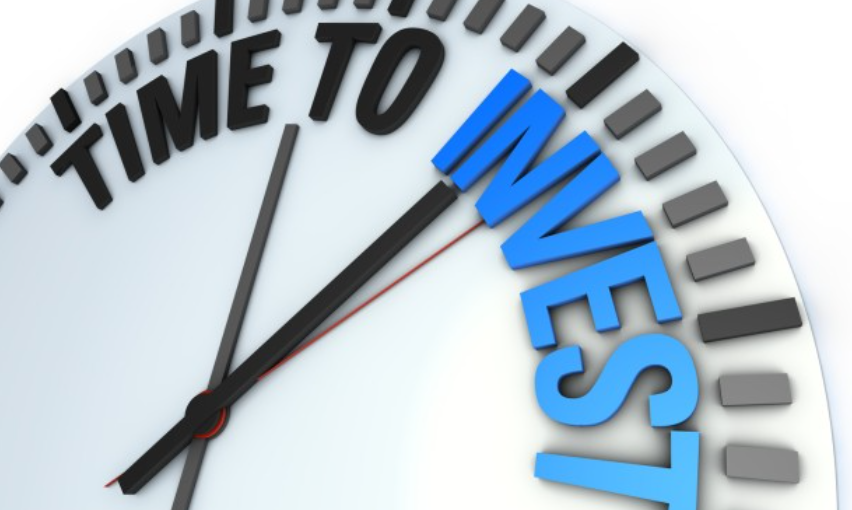 If global airport capacity fails to keep up with travel demand, 
2 million jobs, 225 million pax, $110 billion revenue 
will be lost by 2035
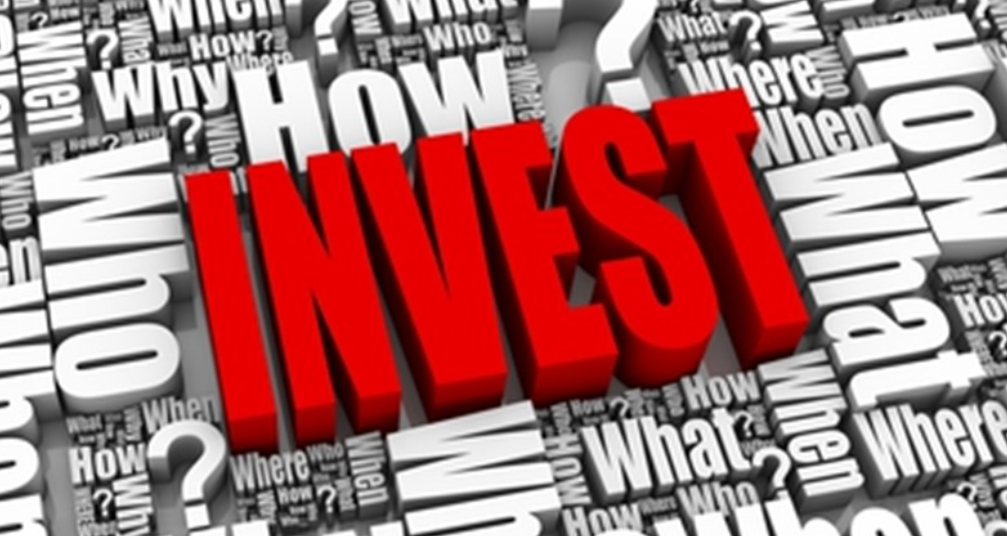 How to Invest in Airports?
Privatizing airports through BOT model  becoming a world-wide common practice 
due to many advantages it brings
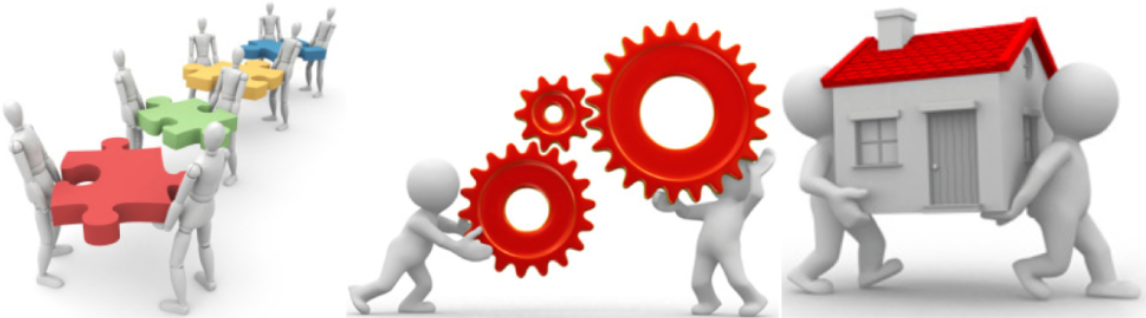 OPERATE
TRANSFER
BUILD
Advantages of Airport Privatization:
Increases operational efficiency
Enables scientific management
Supports innovative approach
Brings higher revenues to the State
Prevents political interference
Has easier funding options (Project Finance)
Enables State to allocate funds to other areas such as education, health & housing
TAV at a Glance
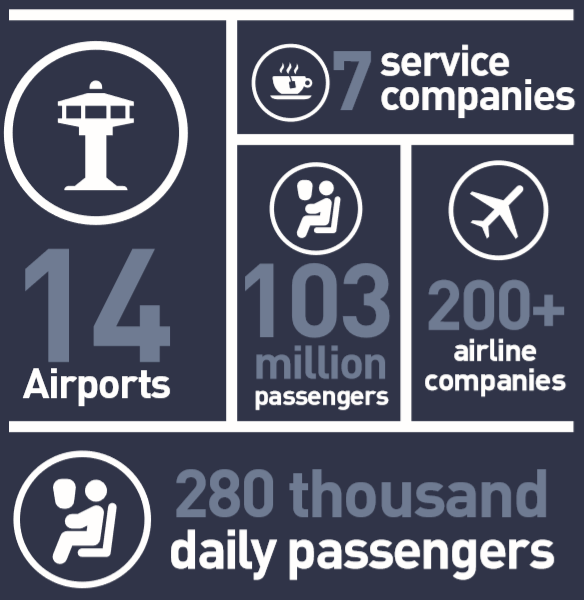 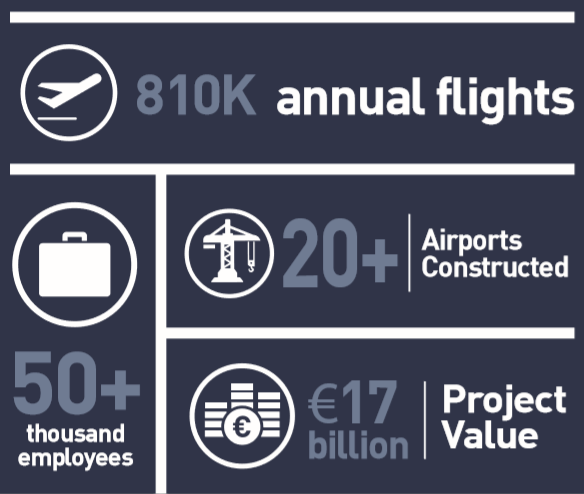 $19 billion airport development projects by TAV
TAV Corporate Structure
TAV Airports Holding Co.
Airport Companies
Service Companies
Ataturk (100%)
ATU (50%)
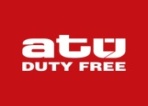 Esenboga (100%)
BTA (67%)
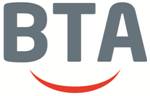 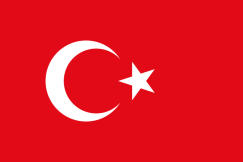 Adnan Menderes (100%)
Havas (100%)
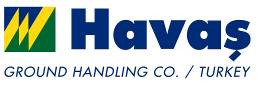 Gazipasa Alanya (100%)
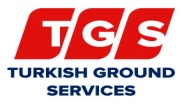 Milas Bodrum (100%)
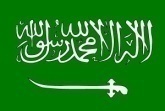 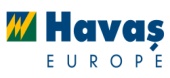 Medinah (33%)
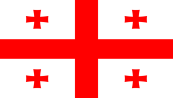 Tbilisi (80%) & Batumi (76%)
OS (100%)
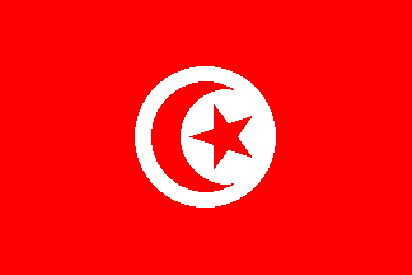 Monastir & Enfidha (67%)
IT (100%)
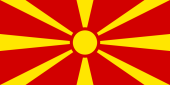 Skopje & Ohrid (100%)
Security (100%)
Latvia (100%)
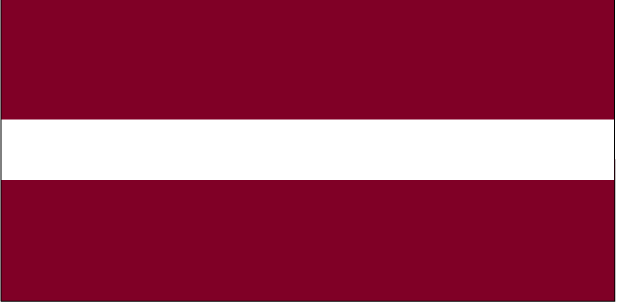 Academy (100%)
Zagreb (15%)
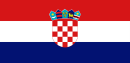 TAV’s Global Presence with Service Companies13 Countries, 64 Airports
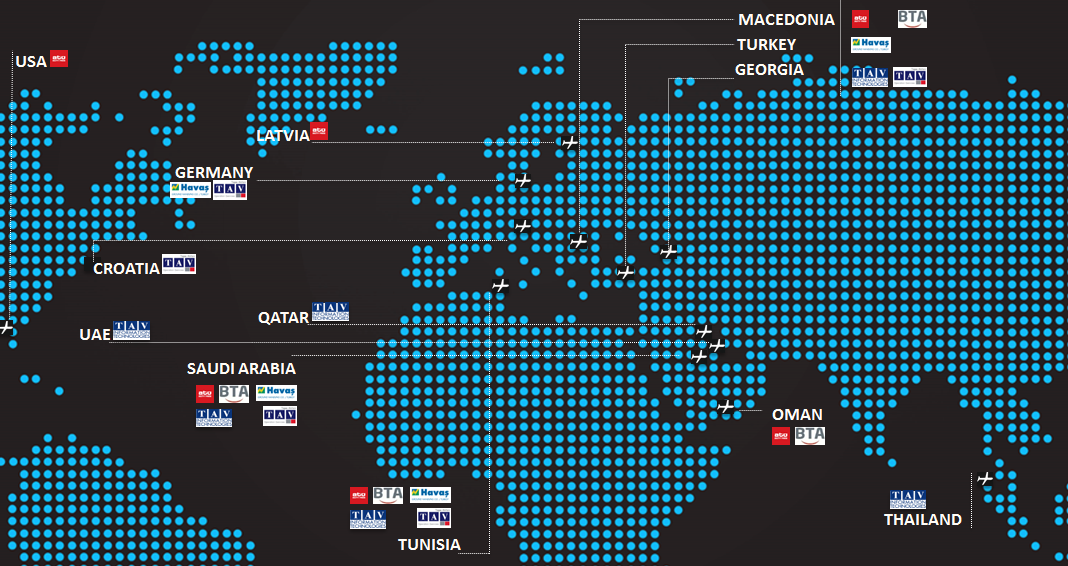 TAV & ADP together create a platform of 239M passengers in 34 airports worldwide
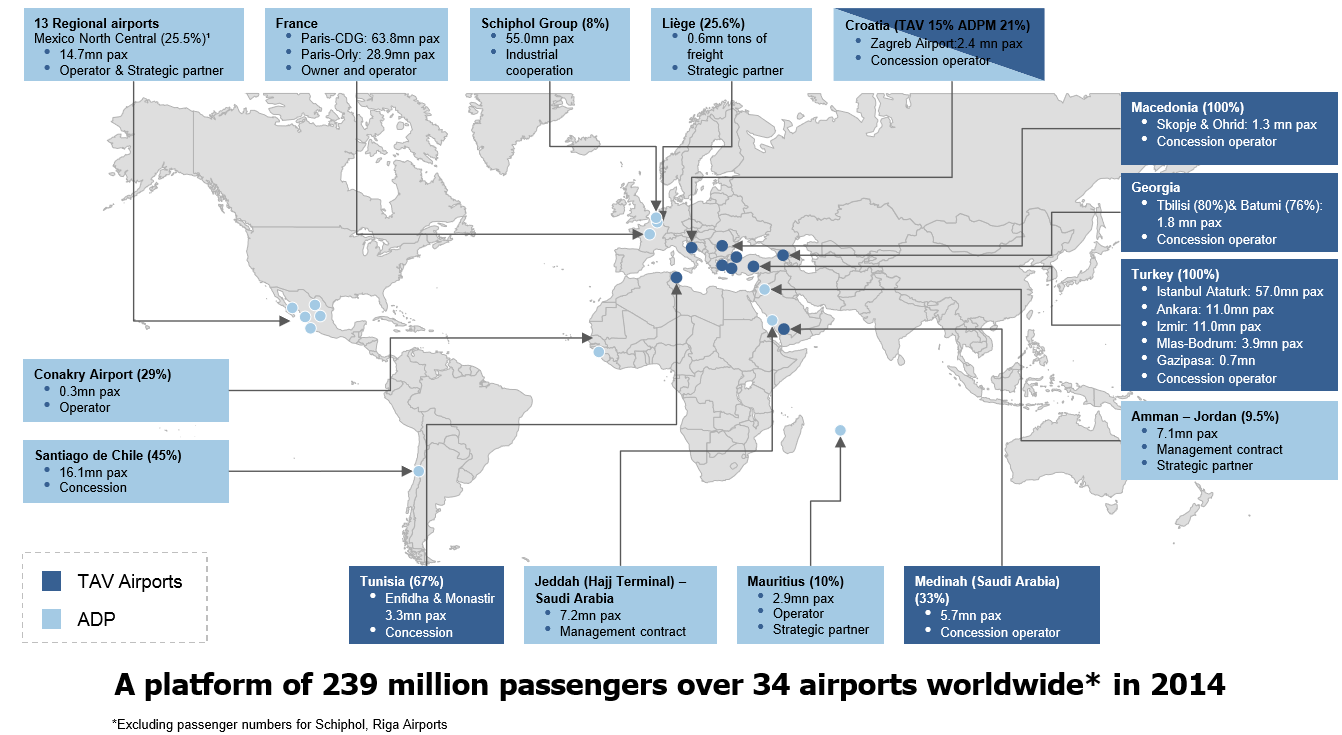